Understanding the Determination of Suitability Award Condition
Directors day 2023
When?
Condition applies when……

OVW and OVC funds are included in one or more of your awards. 
	AND
Grant funded activities have the purpose of benefitting minors.
Who?
Who in your organization does this apply to?
What does interaction mean?
Who is a participating minor?


The following individuals are NOT included in this requirement:
 other participating minors, another client, a minor’s parent
[Speaker Notes: Any individual who is expected, or reasonably likely, to interact with any participating minor during the course of program activities.  
Staff, Volunteers, Contractors, ect. 



Interaction includes physical contact, oral and written communication, and the transmission of images and sound, and may be in person or by electronic (or similar) means.
Key takeaways here
In person or electronics-so that means emails and virtual interactions are included in this. 


Anyone under 18]
How?
Programs must formally determine that someone is “suitable” to interact with minors through a comprehensive background check.

Specific requirements for background checks should include:
A review of the previous 5 years
Fingerprint based criminal history report
Website checks
Completed every 5 years
What?
Programs must maintain written documentation on file, which includes: 

The person’s name
The date of background check results
Date of suitability determination
The determination of suitability
Who made the determination

The determination should be made by someone with adequate knowledge of the awarded program, condition requirements, and the organization’s background check policies.
What CVSSD Will Review
During the Monitoring process, fund coordinators will ask to review the following: 

Organization’s policy (procedure, determination factors, frequency, search method) 
Documentation of determination
Confirmation that the determination was made prior to interaction with minor(s)
Confirmation that the determination is renewed every 5 year
Documentation for subawards (showing special condition is met)


CVSSD will NOT review background check results.
Resources
Preventing Child Sexual Abuse in Youth-Serving Organizations, webinar by the National Children’s Advocacy Center, available on OVW’s website.
https://www.nationalcac.org/recorded_trainings/preventing-child-sexual-abuse-in-youth-serving-organizations/ 

What You Need to Know About Background Screening, Guidebook by DOJ’s Office of Community Oriented Policing Services and National Center for Missing and Exploited Children.
https://cops.usdoj.gov/RIC/ric.php?page=detail&id=COPS-P260
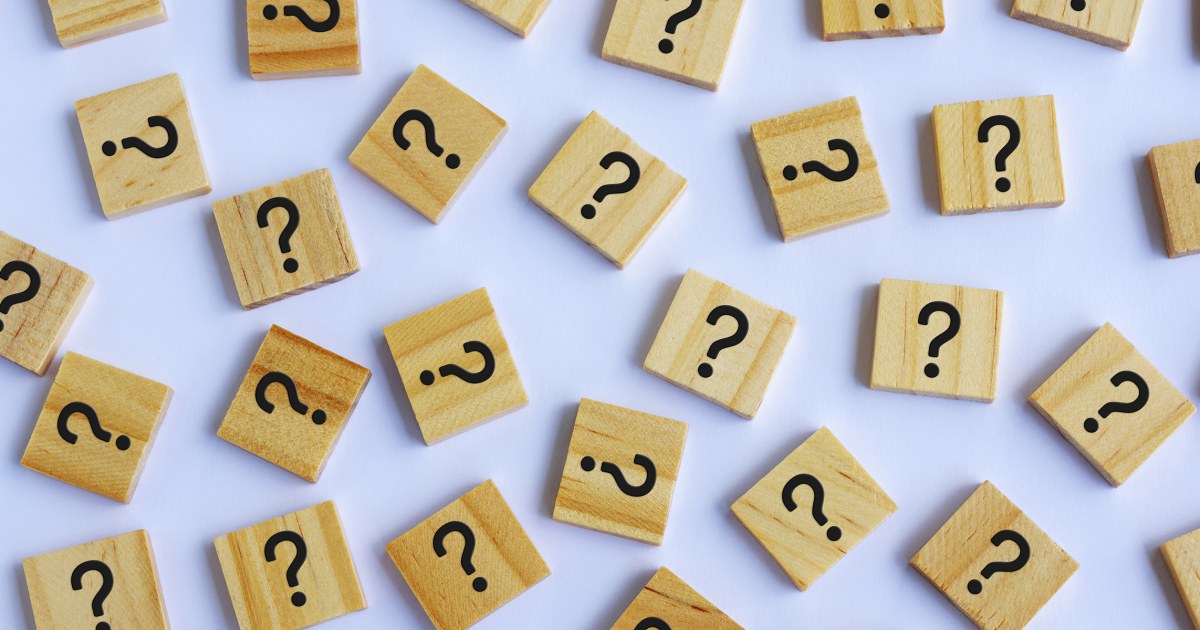